Endurecimiento de la seguridad
Guia para resolver los quebraderos de cabeza de los IT pros
Paulo Dias  	pdias@microsoft.com
Fernando Guillot	Fernando.Guillot@microsoft.com
Estamos Escuchando
El incremento en portatiles y smartphones con gran capacidad de almacenamiento, significa que los datos están más en movimiento hoy que nunca antes.
Procesos manuales de instalación de actualizaciones, deja a máquinas, -- en especial los portatiles -- desprotegidos.
Cambios de configuración realizados por los usuarios permite comprometer a los mismos usuarios y a nuestra infraestructura.
El coste que supone estar comprometido es díficil de medir, haciendo difícil
Nuestra Aproximación
Explorar estos quebraderos de cabeza
Identificar la infraestructura principal de optimización de proyectos de Microsoft®
Compaginar herramientas con tecnologías
*Recommendations assume that Active Directory® Domain Services (AD DS) is deployed.
Explorando el dolor
Retos a los que se enfrentan los IT Pros para securizar losPC's
Explorar el dolor
Actualizaciones son difíciles de implementar
Retos de Seguridad
Usuarios incurren en cambios de configuración arriesgados para la organización
Portatiles tienen unos retos de seguridad únicos
No tenemos las herramientas,Necesitamos proteger nuestros datos
No entendemos los costes que pueden ocasionar los problemas de seguridad.
Explorando el dolor
Procesos manuales dejan las máquinas desprotegidas
Portatiles que no se conectan con frecuencia no se actualizan regularmente
Actualizaciones son difíciles de implementar
Retos de seguridad
Pruebas de las actualizaciones ralentizan su implementación
Incompatibilidad de aplicaciones incrementa su coste
Explorar el dolor
Estas máquinas son susceptibles a ser robadas, potencialmente comprometiendo los datos
Portatiles tienen unos retos de seguridad únicos
Retos de Seguridad
El incremento en espacio de almacenamiento en dispositivos móviles incrementa el riesgo de comprometer los datos
Estas máquinas pueden no estar gestionadas cuando no estén conectadas a la red
Explorar el dolor
Las organizaciones no tienen herramientas para evaluar riesgos
Las organizaciones no tienen herramientas de gestión de riesgos
Retos de Seguridad
No entendemos los costes que pueden ocasionar los problemas de seguridad.
Explorar el dolor
Herramientas de protección de datos son difíciles de gestionar.
Retos de Seguridad
Usuarios no hacen uso de la encriptación
No tenemos las herramientas,Necesitamos proteger nuestros datos
La encriptación sólo protege la información cuando el usuario está logueado en la máquina
Nuestras herramientas de encriptación son incompletas
Explorar el dolor
Privilegios de los usuarios convencionales son demasiado restrictivos
Usuarios incurren en cambios de configuración arriesgados para la organización
Retos de Seguridad
Incrementando los permisos de los usuarios incrementa los riesgos de recibir malware
Bajar la seguridad de una máquina puede hacer más vulnerable a toda la red
Explorar los riesgos
Reducción de productividad por Malware
Usuarios no invitados, conectados a nuestra red
Datos confidenciales comprometidos por ataques a nuestra red
Robo de datos en portatiles
Mal uso de los recursos de IT
Gestionar el Riesgo
Personal
Practicas
Políticas
Evalua los riesgos HOY
Microsoft Security Assessment Tool (MSAT) evalua:
Infraestructura
Aplicaciones
Operaciones
Gente
Descarga MSAT en http://go.microsoft.com/?LinkID=4378891.
Gratis!
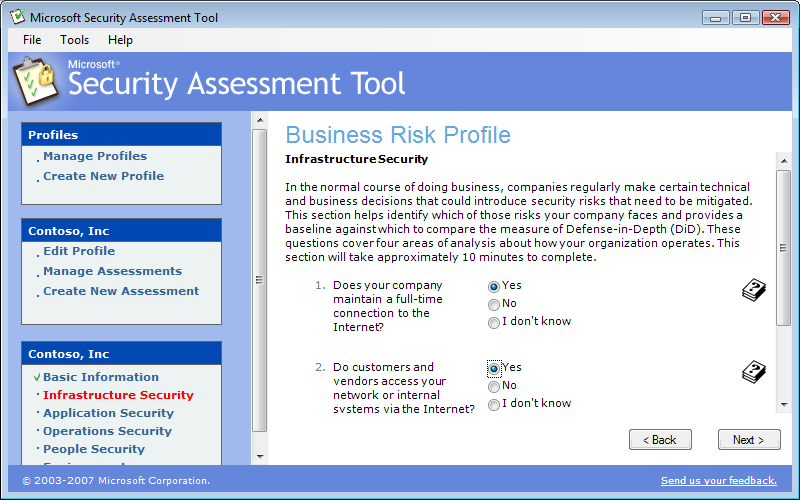 Identificar proyectos de Optimización de Infraestructura (IO)
Proyectos para incrementar el nivel de madurez de nuestra organización de IT
Introduciendo IO
Básico
Standarizado
Racionalizado
Dínamico
Identificación y 
Gestión de Acceso
Sin servicio de Directorio
Multiples directorios
Servicio Unificado de directorio usando AD DS
Configuración estandar de aplicación mandatoria de politicas
Provisionamiento automatica de cuentas
Acceso seguro a la red para clientes y partners
Dispositivos,
Sobremesas, y gestión 
De Servidores
Planificación Ad-Hoc
Multiples configuraciones de mauqinas de escritorio
Sin gestión de dispositivos móviles
Parcheo de sobremesas
Imagenes estandar
Dos  systemas operativos cliente
Aplicaciones estandarizadas
Gestión limitada de dispositivos moviles
Parcheo de servidores
Instalación automatica de Sistemas operativos
Imagenes laminadas
SO actual y sencillo
Gestión de dispositivos móviles con SLAs
Capacidad de modelar la infraestructura
Gestion de los dispositivos móviles igual que las máquinas cliente
Reparto de la carga de trabajo en la infraestructura virtual
Sin firewall dedicado
Infraestructura limitada de red
Sin software de antivirus estandar
Monitorización manual de servidores
Software antivirus estandar
Firewall centralizado
Servicios Basicos de red
Monitorización de servidores criticos
Firewall manejado
Firewalls en maquinas clientes
Acceso remoto seguro
Wireless seguro
Monitorización segura de servidores con SLAs
WLAN Manejada
Gestión de Amenazas entre clientes y seridores edge
Monitorización  modelada a nivel de servidores
Cuarentena automática de máquinas infectadas
Seguridad y Redes
Protección y 
Recuperación de 
Datos
Backups Ad hoc
Sin pruebas de backup
Backup y recuperación para servidores críticos
Backup y recuperación de desastres para todos los servidores
Backup de oficinas centrales
Backup y recuperación de clientes con SLAs
Introducción a la Optimización de Infraestructura
Each pain maps to thehardened desktop defined by Core IO
Básico
Estandarizado
Racionalizado
Dinámico
Identificación y 
Gestión de Acceso
Centralizar cuentas
Unificar seguridad empresarial
Extender monitorización
Create baseline
Expand baseline
Centralizar control
Dispositivos,
sobremesas, y gestión 
De Servidores
Seguridad y Redes
Proteger máquinas
Proteger conexiones
Authenticar la red
Protección y Recuperación 
De Datos
Habilitar encriptación
Centralizar la gestión
Habilitar la gestión de derechos
Introducción a la Optimización de Infraestructura
Conceptos, recomendaciones y productos y tecnologías.
Mejorar la seguridad de la plataforma
Centralizar la gestión de la configuración
  Implementar los mínimos permisos en las máquinas de escritorio
Mejorar la seguridad Móvil
Requerir actualizaciones críticas
  Proteger los datos
Reducir el riesgo de Malware
Instalar software 
  Uso de una configuración central de gestión
Tipos de proyectos generales
Pasar de Básico a Standarizado
Las medidas de seguridad mejoran al securizar el perimetro. Seguridad interna puede seguir siendo un riesgo.
Basico a Standarizado
Standarizado a Racionalizado
Racionalizado a Dinámico
Gestión automática de actualizaciones.
Crear una solución para protegerse de malware.
Crear una gestión de configuración centralizada.
Crear una solución a proteger los datos móviles.
Definir un nivel de seguridad para las máquinas clientes.
Pasar de Standarizado a Racionalizado
La seguridad es extremadamente proactiva, usando políticas estrictas y control desde las máquinas de escritorios a los firewalls y a la extranet.
Básico a Estandarizado
Standarizado a Racionalizado
Racionalizado a Dinámico
Expandir las bases de seguridad para las máquinas clientes.
Implementar encriptación de discos y ficheros.
Implementar encriptación para la red a través de políticas.
Centralizar y automatizar completamente la gestión de Actualizaciones. 
Implementar una gestión de seguridad unificada.
Un sólo proceso de validación. Single sign-on (SSO)
Federated trust
Protección de datos a través de la organización
Authenticación multi factor
Valorar riesgos de seguridad usando herramientas automáticas.
Pasar de Racionalizado a Dinámico
La seguridad incluye el uso de sistemas tipo Cuarentena, para asegurarse el cumplimiento de las políticas de seguridad y la instalación de parches.
Básico a Estandarizado
Standarizado a Racionalizado
Racionalizado a Dinámico
Implementar una solución unificada e unica de actualizaciones.
Control de acceso a toda la red
Centralizar el control de máquinas de escritorio, y permisos de aplicaciones
Centralizar clientes, aplicaciones y seguridad de servidores.
Proteger la confidencialidad fuera de tu red.
Implementar solutiones para protegerse contra riesgos emergentes desconocidos.
Identificando Herramientas y Technologías
Soluciones de Microsoft para implementar los proyectos de Optimización de Infraestructura
Identificando Herramientas y Technologías
Endurecimiento de la seguridad de sobremesas
Windows Vista
Fundamentally Secure Platform
Protección contra Malware
Protección de datos
Security Development Lifecycle (SDL)
Service hardening
Data Execution Prevention (DEP)
Address Space Layout Randomization (ASLR)
Windows Vista UAC
Kernel Patch Protection
Windows Internet Explorer® 7 with Protected Mode
Windows Defender
Windows Firewall
Windows Vista UAC
Encrypting File System (EFS)
Windows BitLocker Drive Encryption
Rights Management Services (RMS)
Pasando tecnologías de Básico a Estandarizado
Las medidas de seguridad mejoran al securizar el perimetro. Seguridad interna puede seguir siendo un riesgo.
Básico a Estandarizado
Standarizado a Racionalizado
Racionalizado a Dinámico
BitLocker Mejores prácticas
Pasando tecnologías de Estandarizado a Racionalizado
La seguridad es extremadamente proactiva, usando políticas estrictas y control desde las máquinas de escritorios a los firewalls y a la extranet.
Basic to Standardized
Standardized to Rationalized
Rationalized to Dynamic
Pasando tecnologías de Racionalizado a Dinámico
La seguridad incluye el uso de sistemas tipo Cuarentena, para asegurarse el cumplimiento de las políticas de seguridad y la instalación de parches.
Basic to Standardized
Standardized to Rationalized
Rationalized to Dynamic
Security Toolkits
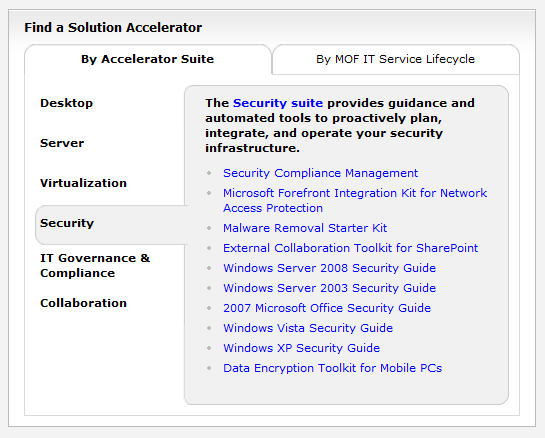 http://technet.microsoft.com/en-us/solutionaccelerators/default.aspx
Cierre
Empieza ahora para disfrutar la recompensa
Results
Actualizaciones son difíciles de implementar
Portatiles tienen unos retos de seguridad únicos
No entendemos los costes que pueden ocasionar los problemas de seguridad
No tenemos las herramientas,Necesitamos proteger nuestros datos
Usuarios incurren en cambios de configuración arriesgados para la organización
Instalación de actualizaciones rápidas y automáticas
Portatiles  reciben las actualizaciones y los datos móviles están protegidos
Riesgos de seguridad son evaludos y gestionados
Vulnerabilidades de seguridad son raras y su exposición muy limitada
Herramientas de un sólo fabricante protegen toda su infraestructura
Usuarios pueden ejecutar sus aplicaciones sin necesidad de modificar la configuración
Riesgos de malware se ven reducidos
Gestión de seguridad integrada
Instalación rápida y automática de las actualizaciones
Riesgos de seguridad raros y con exposición limitada
IT está dedicado a habilitar nuevas capacidades de negocio
Preparado para empezar?
Self-assessment:
http://www.microsoft.com/optimization/tools/overview.mspx 
Lectura de los white papers y los case studies:
http://www.microsoft.com/optimization/about/newsandreviews.mspx 
Encontrar un partner:
http://www.microsoft.com/solutionfinder/Marketplace/Home.aspx
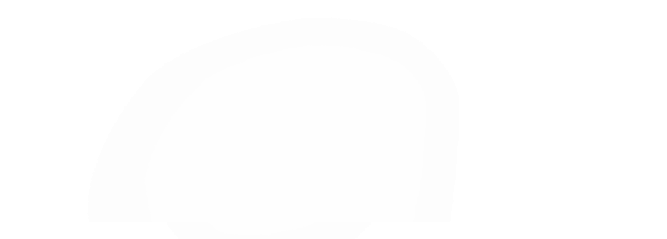 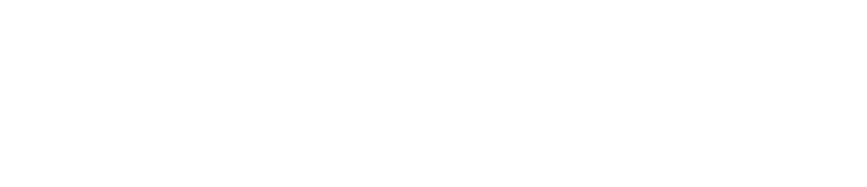 © 2008 Microsoft Corporation. All rights reserved.
Microsoft, Active Directory, BitLocker, Forefront, Internet Explorer, SQL Server, Windows, Windows Server, and Windows Vista are trademarks of the Microsoft group of companies. All other trademarks are property of their respective owners. The information herein is for informational purposes only and represents the current view of Microsoft Corporation as of the date of this presentation. Because Microsoft must respond to changing market conditions, it should not be interpreted to be a commitment on the part of Microsoft, and Microsoft cannot guarantee the accuracy of any information provided after the date of this presentation. MICROSOFT MAKES NO WARRANTIES, EXPRESS, IMPLIED OR STATUTORY, AS TO THE INFORMATION IN THIS PRESENTATION.